Minami Y, Kinoshita D, Muramatsu Y, Nagata T, Ako J
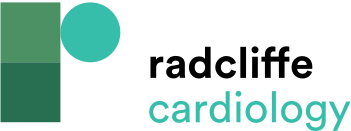 Lipoprotein(a) Levels in Patients with Acute Coronary Syndrome
Citation: Journal of Asian Pacific Society of Cardiology 2022;1:e11.
https://doi.org/10.15420/japsc.2021.31
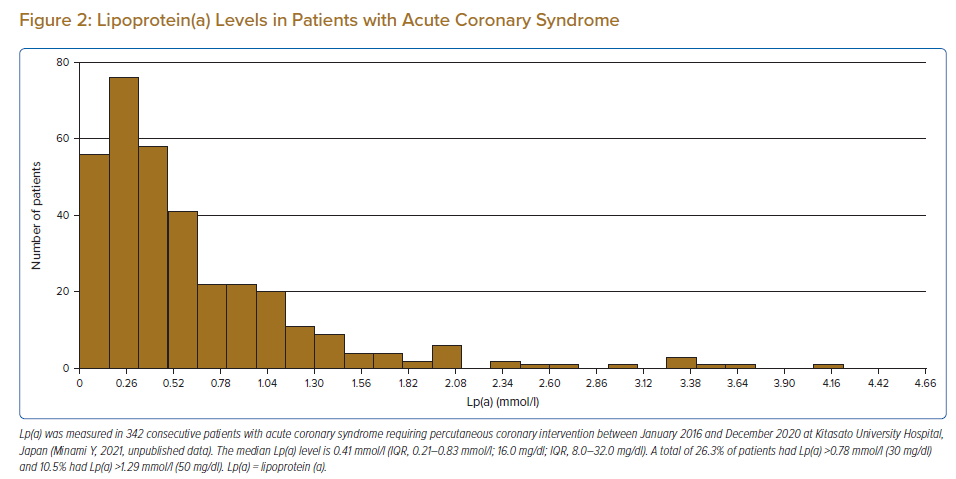